Lecture 13Introduction to LPWANs
CS397/497 – Wireless Protocols for IoT
Branden Ghena – Winter 2021
Today’s Goals
Introduction to the Wide-area communication space

Apply knowledge from the course to understand LPWAN design

Overview of unlicensed-band LPWANs
LoRaWAN
2
Resources
Sigfox
Sigfox Technical Overview
IETF Descriptions
https://www.ietf.org/proceedings/97/slides/slides-97-lpwan-25-sigfox-system-description-00.pdf
https://tools.ietf.org/html/draft-zuniga-lpwan-sigfox-system-description-04

LoRaWAN
LoRaWAN Specification version 1.1
LoRaWAN Regional Parameters version 1.0.2
3
Outline
Wide-Area Network Background
Design an LPWAN
Unlicensed LPWANs
LoRaWAN
4
Wide area networks
Communication at the region/city scale rather than the building/residence scale
Throughout cities
Agricultural deployments
Industrial facilities

City-scale sensing is one very popular domain
What might we want to sense throughout a city?
5
Air quality monitoring
[2]
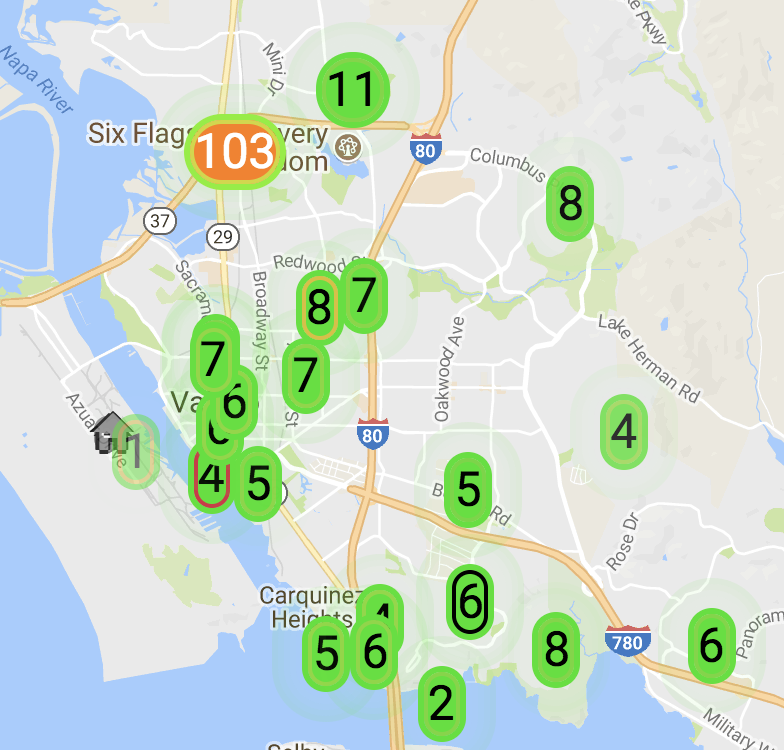 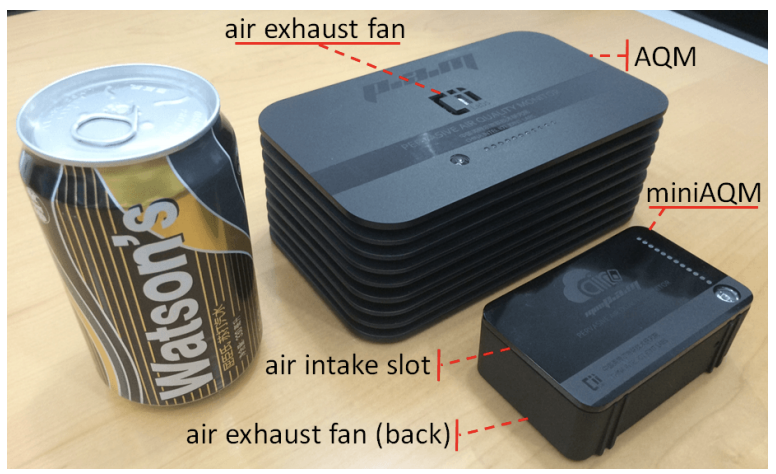 [2]
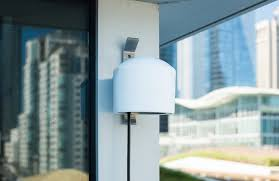 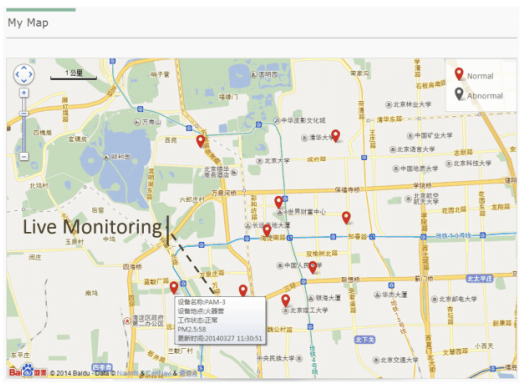 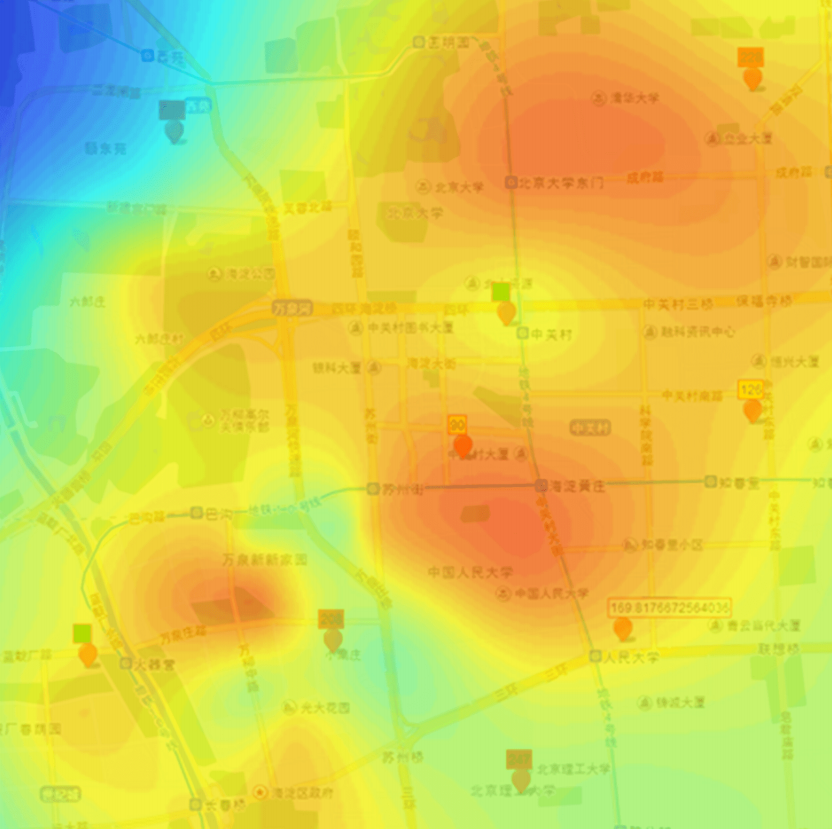 [1]
[1]
6
[1] Cheng et al. AirCloud: a cloud-based air-quality monitoring system for everyone. 2014. 	[2] Purple Air. 2018.
Audio detection, classification, and localization
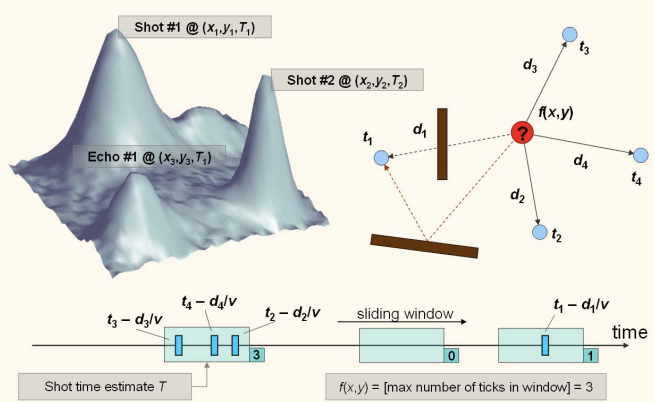 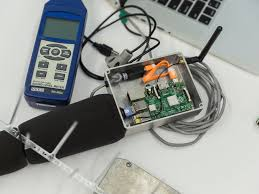 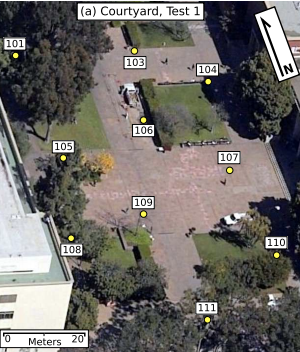 [3]
[2]
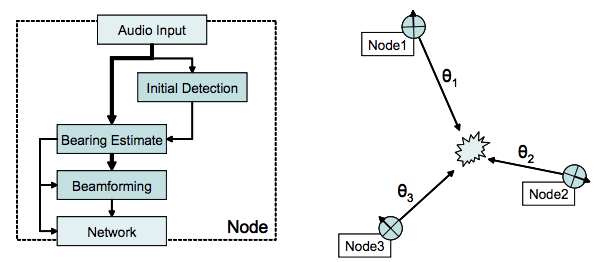 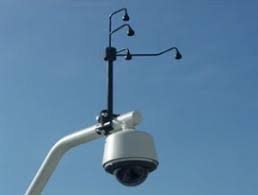 [1]
[1]
7
[1] Girod et al. The Design and Implementation of a Self-Calibrating Distributed Acoustic Sensing Platform. 2006. 	[2] Lédeczi et al. Multiple Simultaneous Acoustic Source Localization in Urban Terrain. 2005.   [3] Sounds of New York City. 2016.
Traffic queue sensing and congestion control
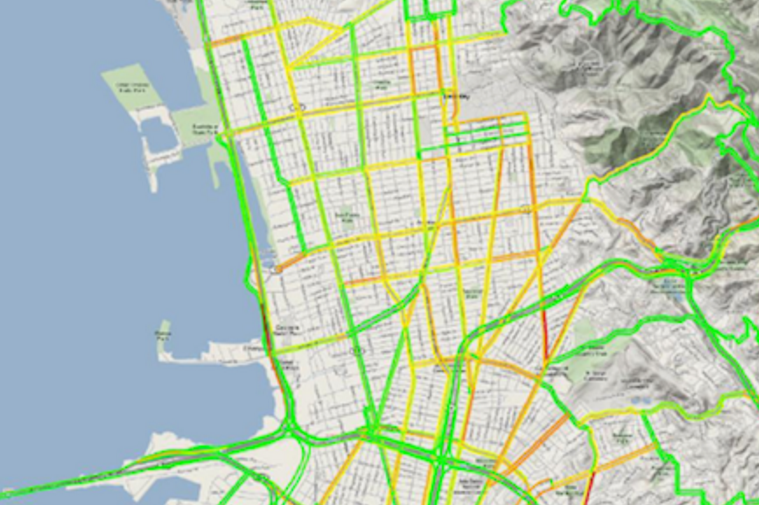 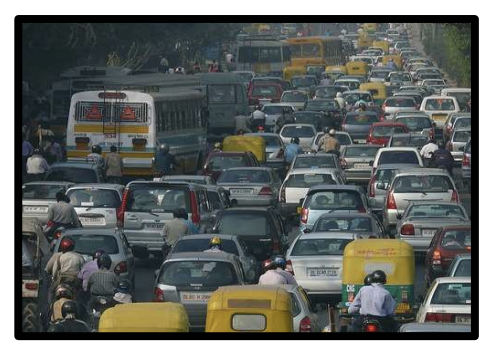 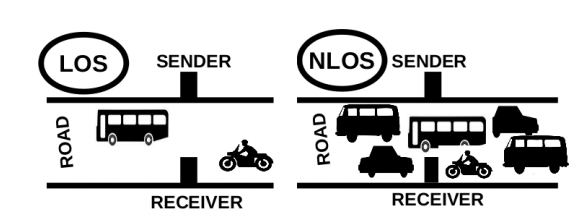 [1]
[1]
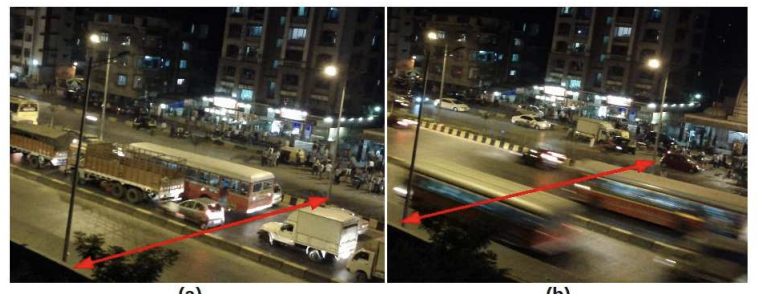 [1]
8
[1] Sen et al. Kyun Queue: A Sensor Network System To Monitor Road Traffic Queues, 2012
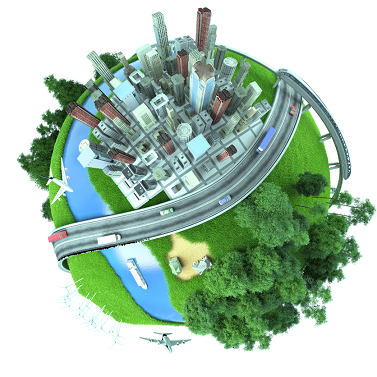 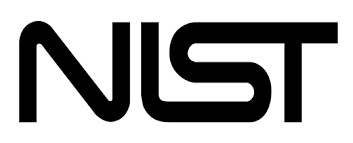 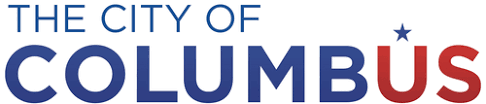 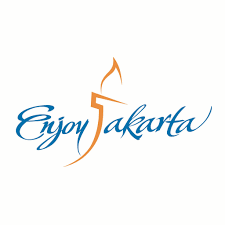 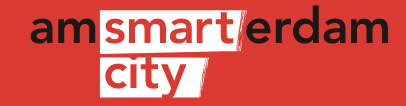 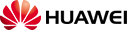 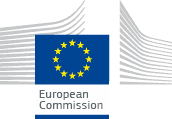 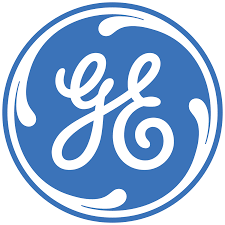 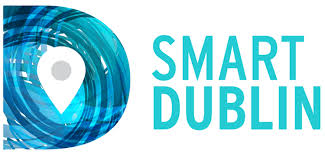 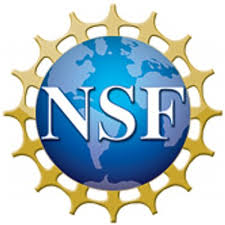 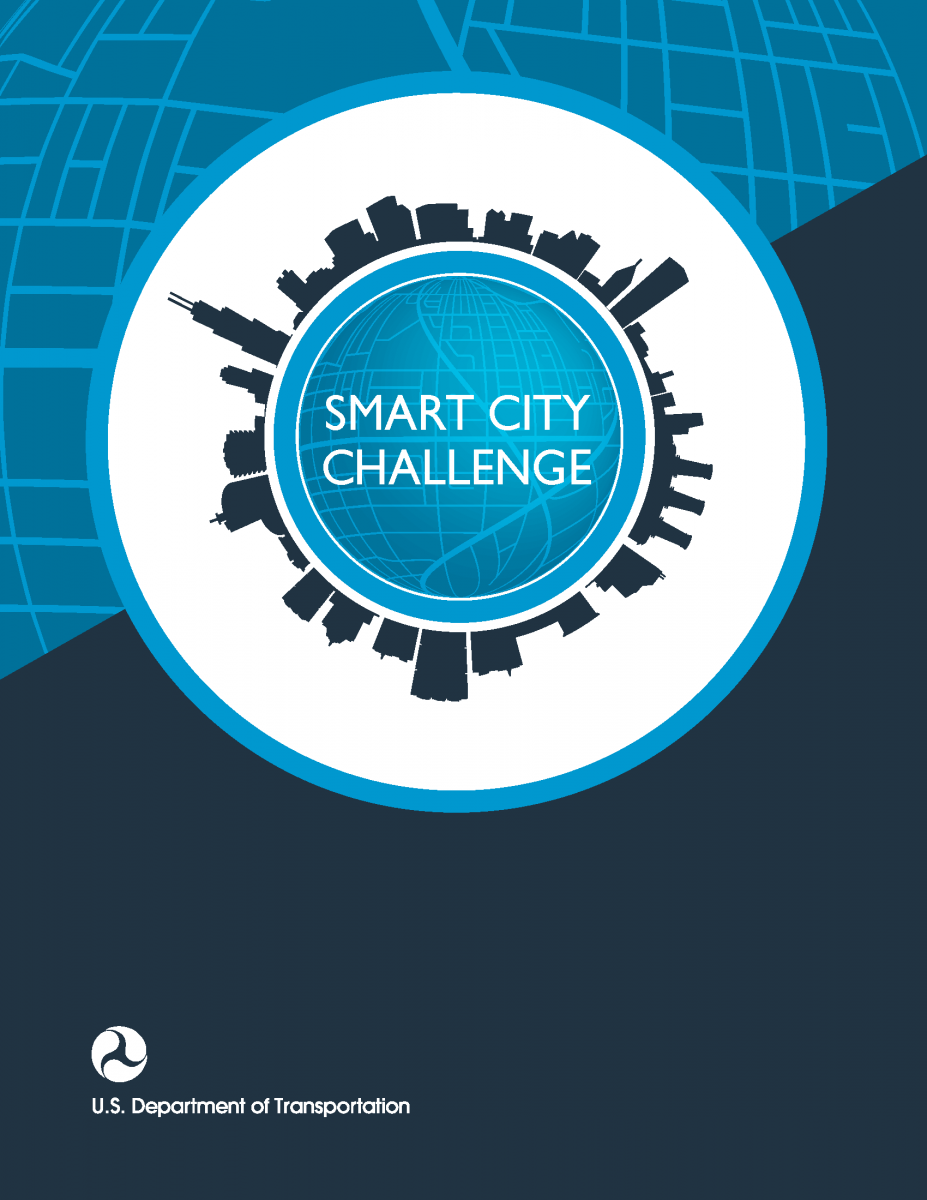 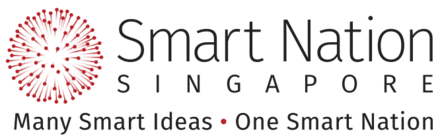 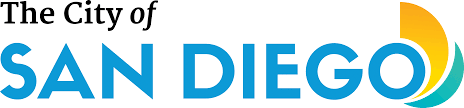 9
Example application: air quality monitoring
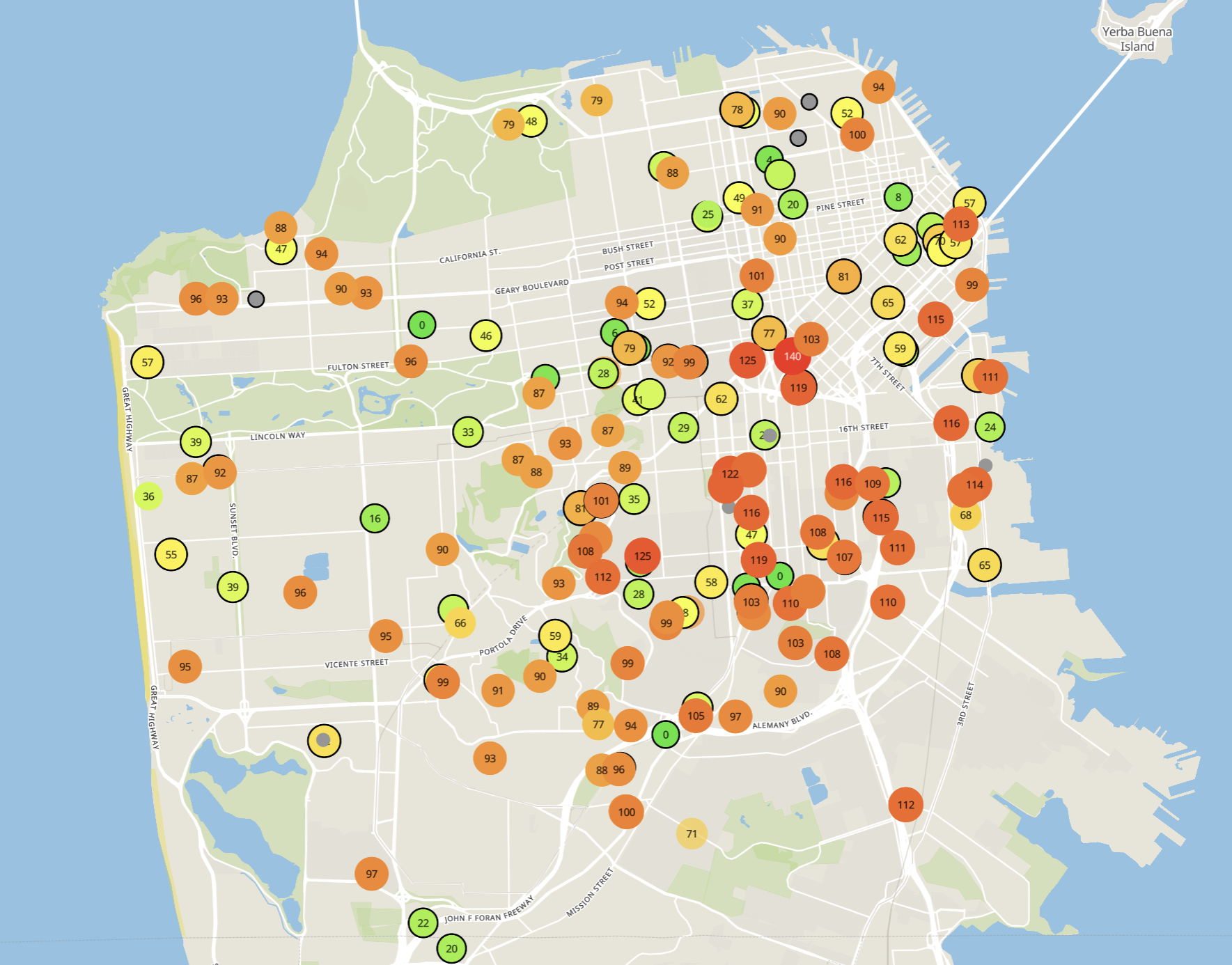 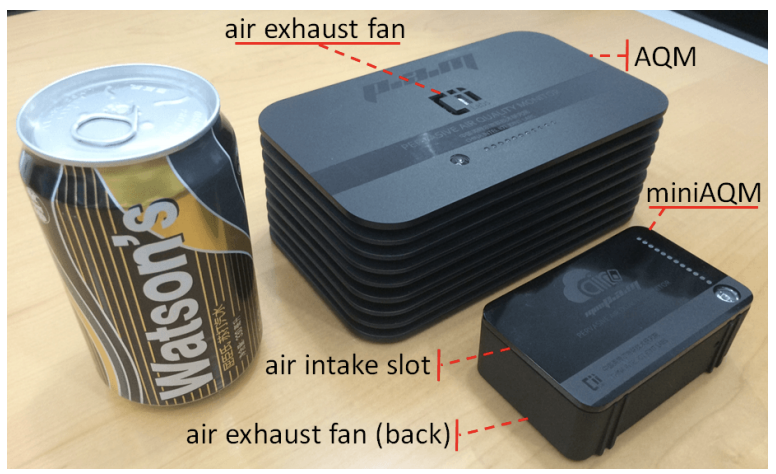 [1]
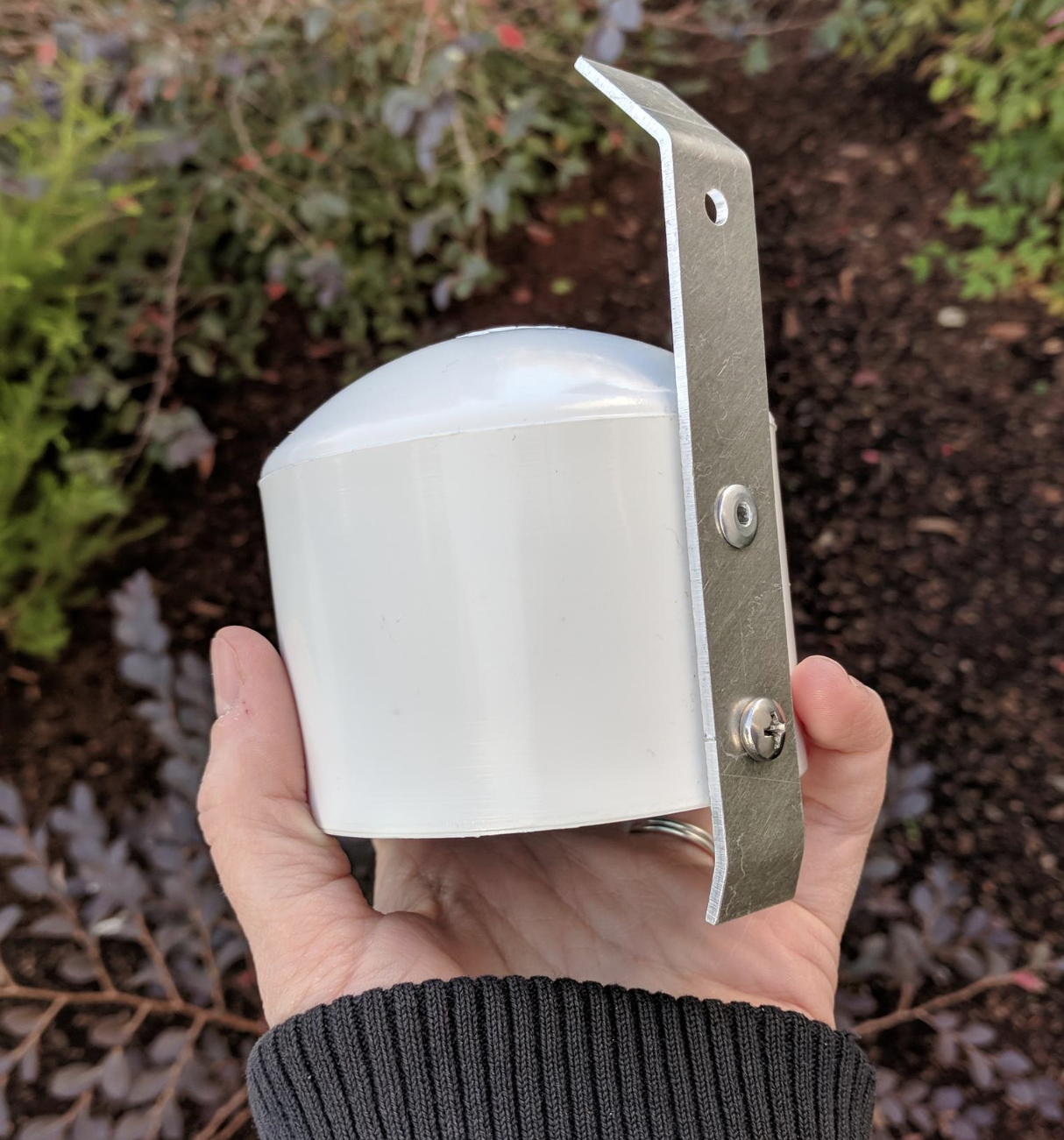 [2]
[2]
10
[1] Cheng et al. AirCloud: a cloud-based air-quality monitoring system for everyone. 2014. 	[2] Purple Air. 2019.
How do we collect data from a sensor?
Manually collect measurements
Too much work

Connect it to WiFi (or Ethernet)
Too many separate networks

Pay for cellular access
Too expensive for many devices
11
How do we collect data from MANY sensors?
Manually collect measurements
Too much work

Connect it to WiFi (or Ethernet)
Too many separate networks

Pay for cellular access
Too expensive for many devices
12
We need another network option
Requirements:

Wide area of coverage
Deploy fewer gateways

Low power
So we can deploy on batteries

Doesn’t need high throughput
Sensor data is relatively small
13
Long-range, low-data needs haven’t historically been met
WiFi
Data
Throughput
Range
14
Long-range, low-data needs haven’t historically been met
WiFi
Data
Throughput
Bluetooth
BLE
Zigbee
Range
15
Long-range, low-data needs haven’t historically been met
WiFi
Higher Power& Higher Cost
Data
Throughput
Bluetooth
BLE
Zigbee
Lower Power& Lower Cost
Range
16
Long-range, low-data needs haven’t historically been met
WiFi
4G
Higher Power& Higher Cost
3G
Data
Throughput
2G
2G
Bluetooth
BLE
Zigbee
Lower Power& Lower Cost
Range
17
Long-range, low-data needs haven’t historically been met
WiFi
4G
Higher Power& Higher Cost
3G
Data
Throughput
2G
Bluetooth
Low-PowerWide-Area Networks
BLE
Zigbee
Lower Power& Lower Cost
Range
18
Outline
Wide-Area Network Background
Design an LPWAN
Unlicensed LPWANs
LoRaWAN
19
Design a wide-area network (ignore low-power for now)
What PHY choices would you make?
20
Design a wide-area network (ignore low-power for now)
What PHY choices would you make?
Modulation

Tx Power

Carrier Frequency Band

Data Throughput


Channel Bandwidth
21
Design a wide-area network (ignore low-power for now)
What PHY choices would you make?
Modulation
Unclear. Can’t be too crazy for cheap devices.
Tx Power
High (much higher than 0 dBm)
Carrier Frequency Band
Low (something lower than 2.4 GHz, 915 MHz or lower?)
Data Throughput
Low (much lower than 1 Mbps)

Channel Bandwidth
Unclear. Likely smaller for lower frequency carrier.
22
Design a low-power wide-area network
Any particular MAC choices for lower power?
23
Design a low-power wide-area network
Any particular MAC choices for lower power?
Diversity of devices in network
High power gateway, low power devices in star topology

Devices should be off whenever possible
Listen-after send for downlink

Remove requirements for synchronization
No TDMA access control if it can be avoided
Aloha, CSMA
24
Long-range CSMA is problematic
Long-range makes everything more challenging
Kilometers of range mean kilometers between devices

Detection of channel use is less reliable
Active research in clear channel assessment for LPWANs

Hidden terminal problem has a wider range
Might make RTS/CTS more important

Result: CSMA doesn’t dominate LPWANs like it does WLANs
25
LPWANs overview (common qualities)
Unlicensed 915 MHz band (902-928 MHz)

Higher power transmissions: ~20 dBm (100 mW)

Low data rate 100 kbps or less

Range on the order of multiple kilometers

Simple Aloha access control
26
Outline
Wide-Area Network Background
Design an LPWAN
Unlicensed LPWANs
LoRaWAN
27
LoRaWAN
Open communication standard built with proprietary LoRa PHY

Low rate (1-20 kbps) and long range (~5 km)
Shorter range than Sigfox but much higher bit rate

Most popular LPWAN protocol
Target of academic research
Industry involvement in hardware and deployments
28
LoRa PHY uses a different modulation
Chirp Spread Spectrum (CSS)
Modulation technique where frequency is varied linearly from lowest to highest within a channel
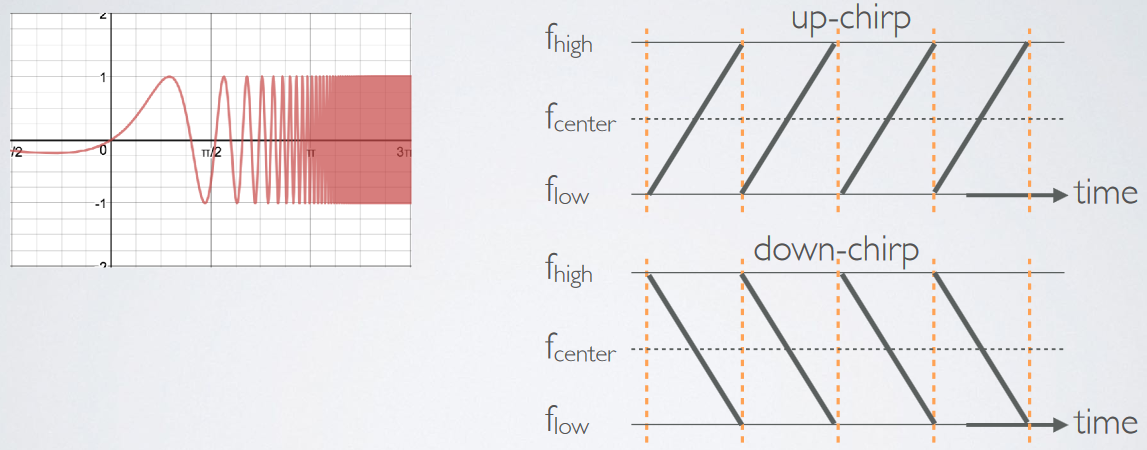 29
Chirp Spread Spectrum
Data is modulated in the starting and ending points of chirp
Frequency increases linearly, modulo bounds of the channel
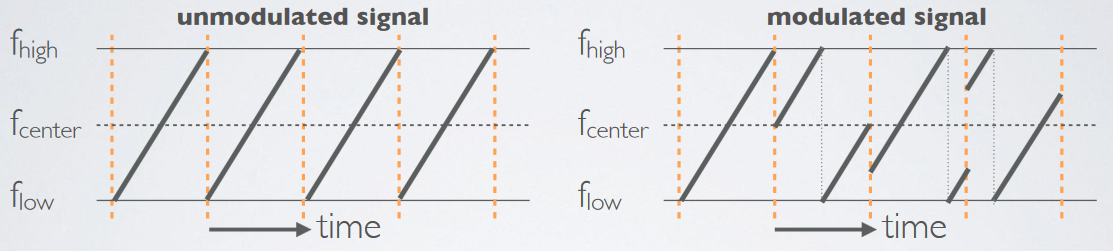 30
CSS has a Spreading Factor which determines bit rate
Spreading Factor is essentially the rate-of-change of frequency
Slope of the line
Lower values of spreading factor (steeper slope) are faster data rate
Important: different spreading factors are (mostly) orthogonal!
Two can overlap in time, space, and channel without a collision
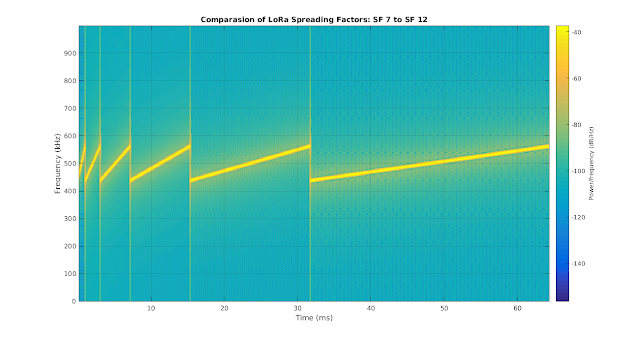 31
LoRaWAN channels
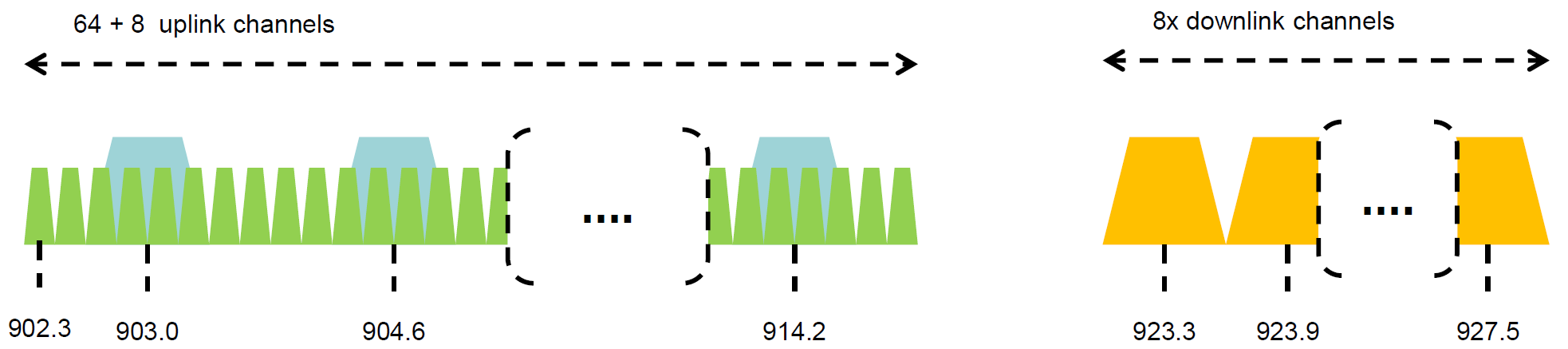 Sixty-four, 125 kHz uplink channels
Frequency Hopping over the 64 uplink channels
Plus eight, 500 kHz overlapping uplink channels (not well used in practice)

Eight, 500 kHz downlink channels
32
LoRaWAN gateways
No synchronization with end devices

Instead listen to entire bandwidth simultaneously
Only 12 MHz total
Recognize preambles and allocate a hardware to decode packet
Normal gateways: 8 decoders
Good gateways: 64 decoders
33
LoRaWAN data rates
Data rate options depend on channel in use
Unbalanced uplink and downlink

64-channel uplink
1-5 kbps data rate

Allowable rates based on dwell time restriction(400 ms)
34
LoRaWAN link budget
Typical TX power 20 dBm
Up to 30 dBm for 64-channel hopping
Up to 26 dBm for 8-channel hopping

Receive sensitivity -119 dBm
Compare to -100 dBm for 802.15.4 and -95 dBm for BLE

Resulting range is about a kilometer in urban environments
35
LoRaWAN MAC
Uplink: Aloha - transmit whenever
Randomly split across 64 uplink channels (reduced odds of collision)
Devices a different spreading factors also do not collide
Packets are very long though: up to 400 ms in duration

Downlink: listen-after-send (class A device)
Two windows for RX on different channels
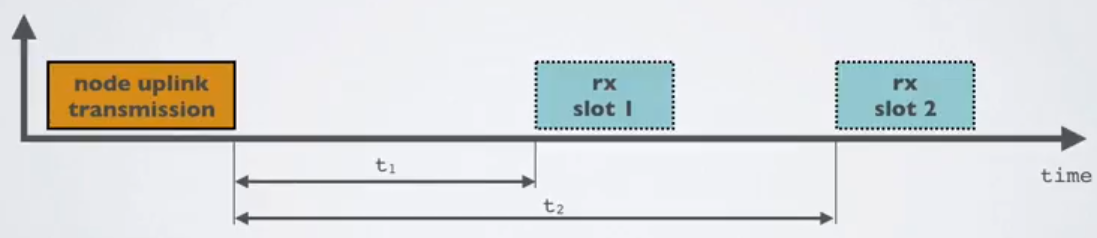 36
Optional downlink mechanisms
Periodic listening (class B device)
Synchronized with periodic beacons
TX still unsynchronized Aloha
Mostly unused





Continuous listening (class C device)
Always-on receivers
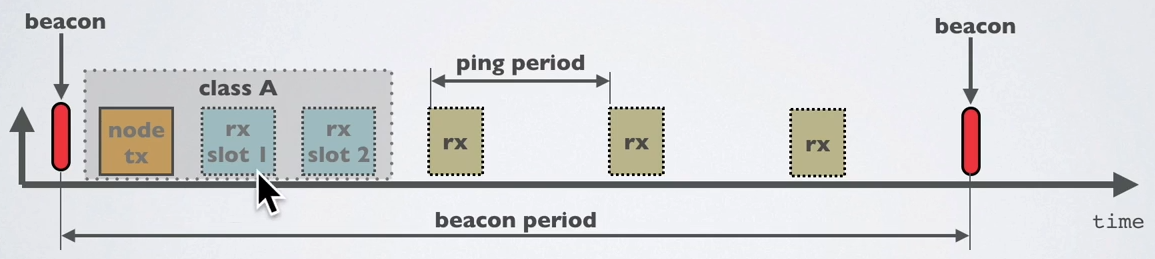 37
LoRaWAN packet format
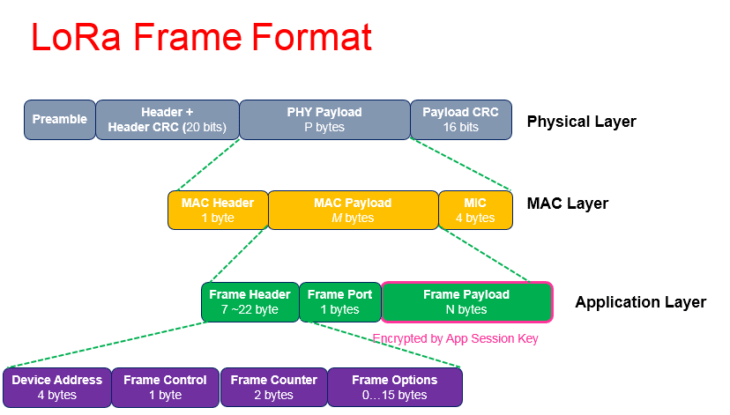 Frame header includes device address
MAC Payload maximum size depends on data rate
Again based on dwell time in the US
38
LoRaWAN network details
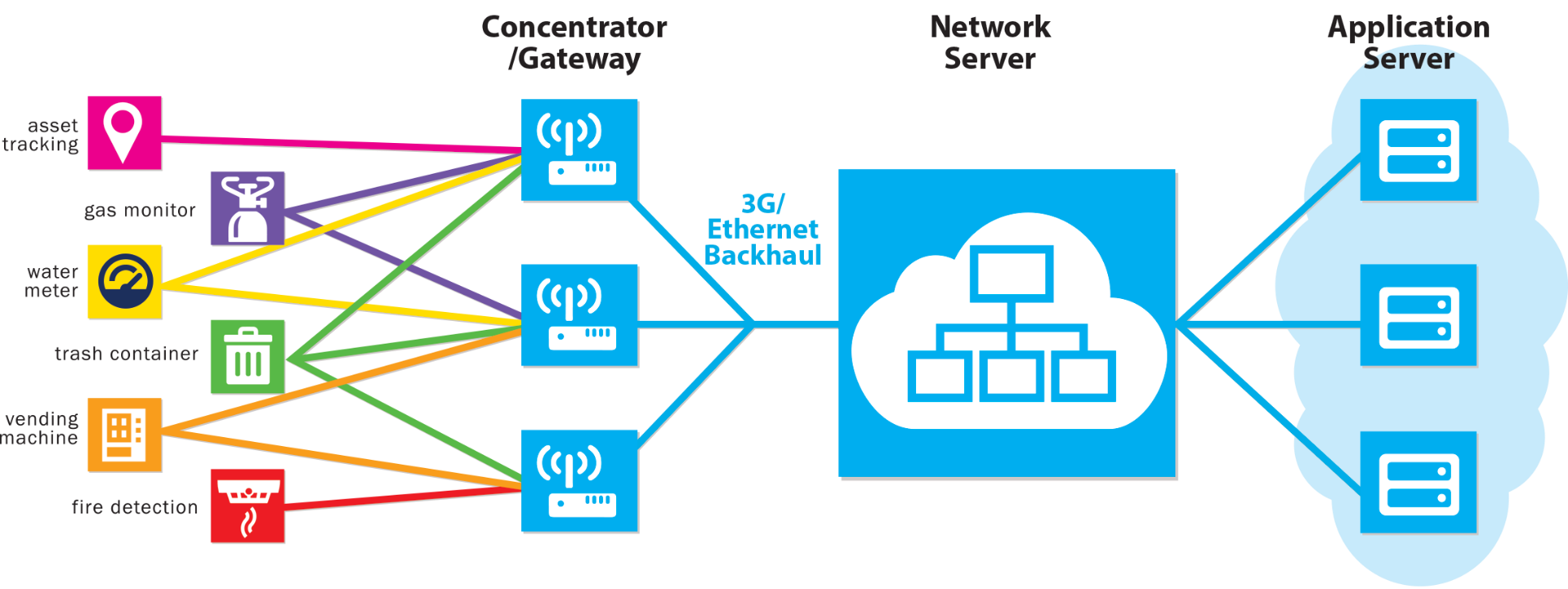 39
LoRaWAN hardware
Numerous hardware modules and development kits
Almost all use Semtech radio chips (Semtech owns LoRa PHY)

Recent addition: STM32WLE5 LoRa SoC
Cortex-M4 + LoRa radio (analogous to nRF52840)
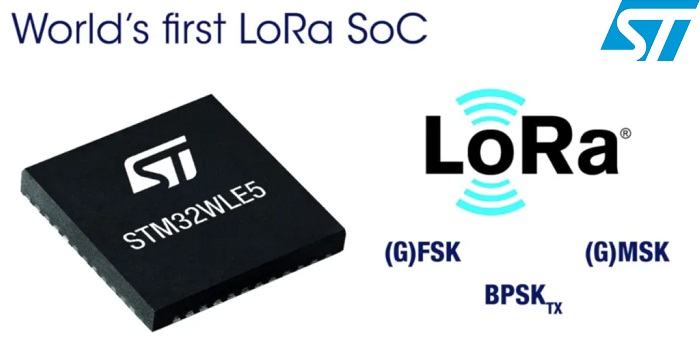 40
LoRaWAN network providers
Somewhat-managed network providers
The Things Network (predominantly in Europe)
Helium
Any can buy and install their own gateway, which serves everyone
Microtransactions to pay for communication
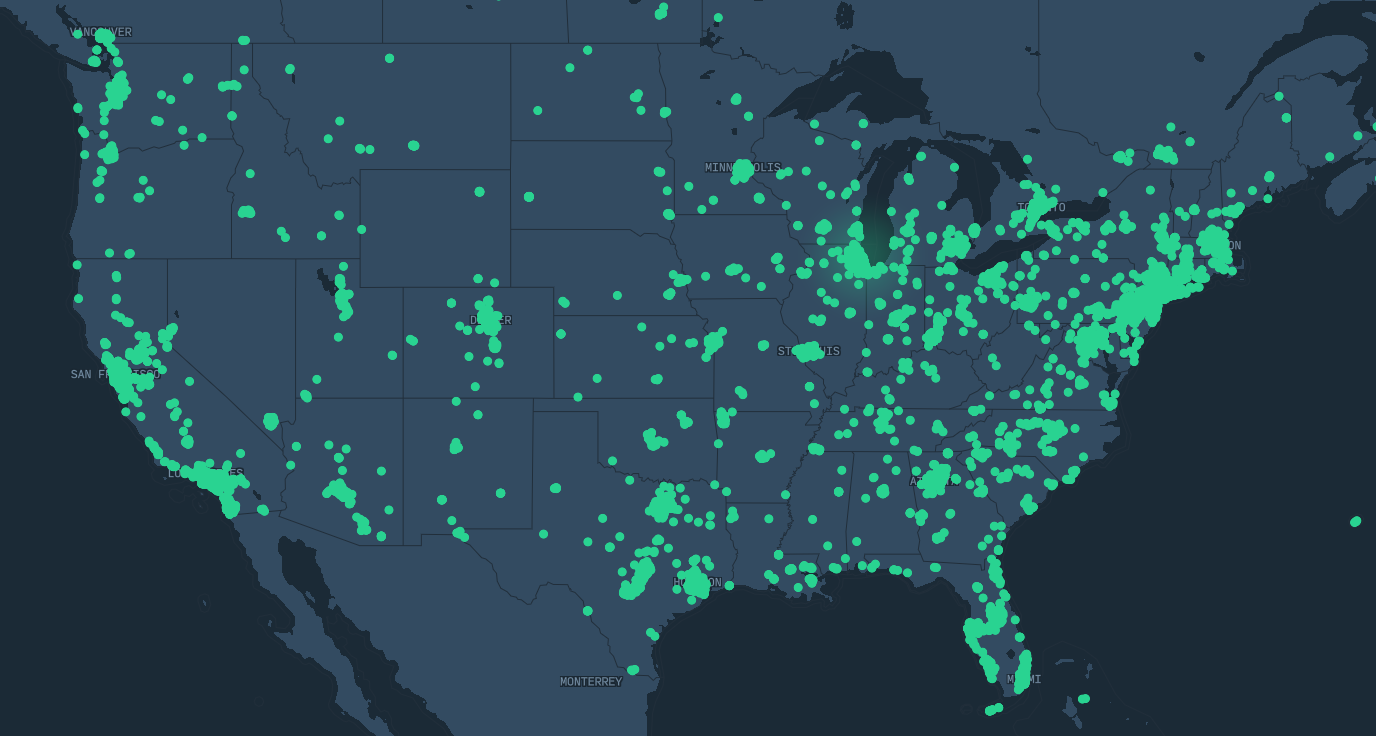 41
LoRaWAN interested parties
MachineQ is a subsidiary of Comcast providing LoRaWAN networks

Long-term goal
Indoor-to-outdoor LoRaWAN gateways combined with WiFi
Tune down power for 100-200 meter range
42
Outline
Wide-Area Network Background
Design an LPWAN
Unlicensed LPWANs
LoRaWAN
43